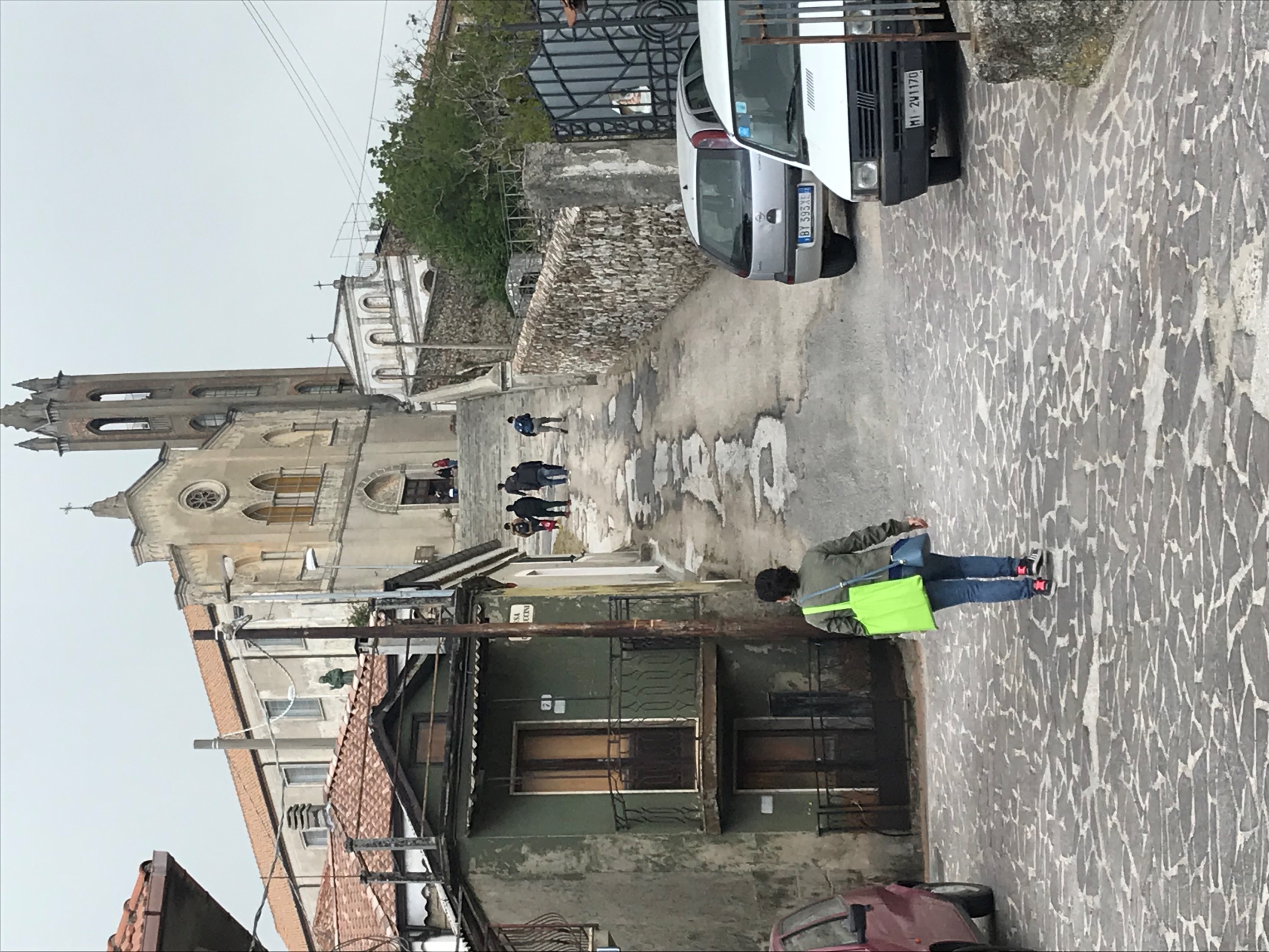 And then to Caphucin Friars Convent
With the museum of paesant tradition
…with ancient instruments
…and traditional fabrics
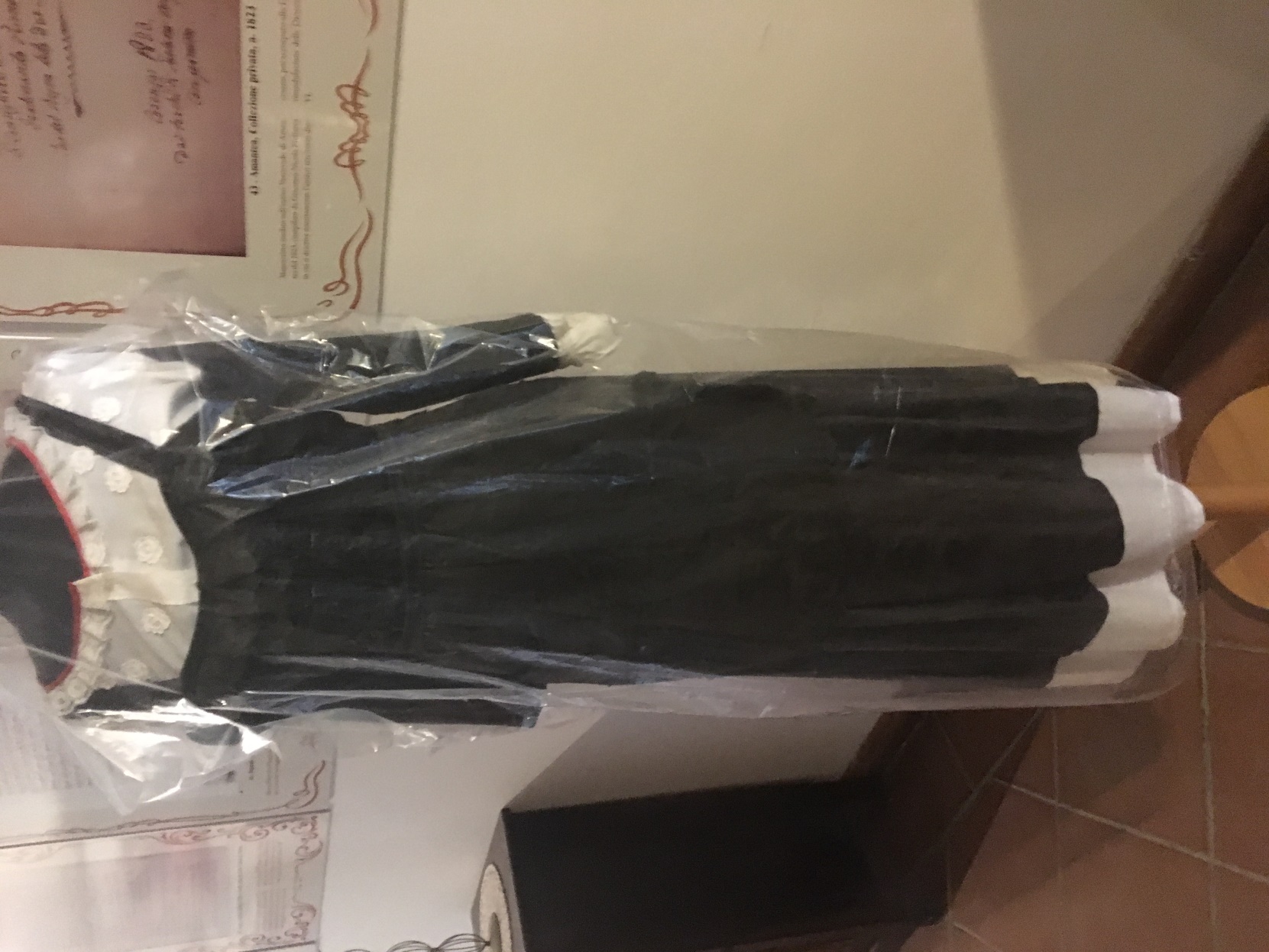 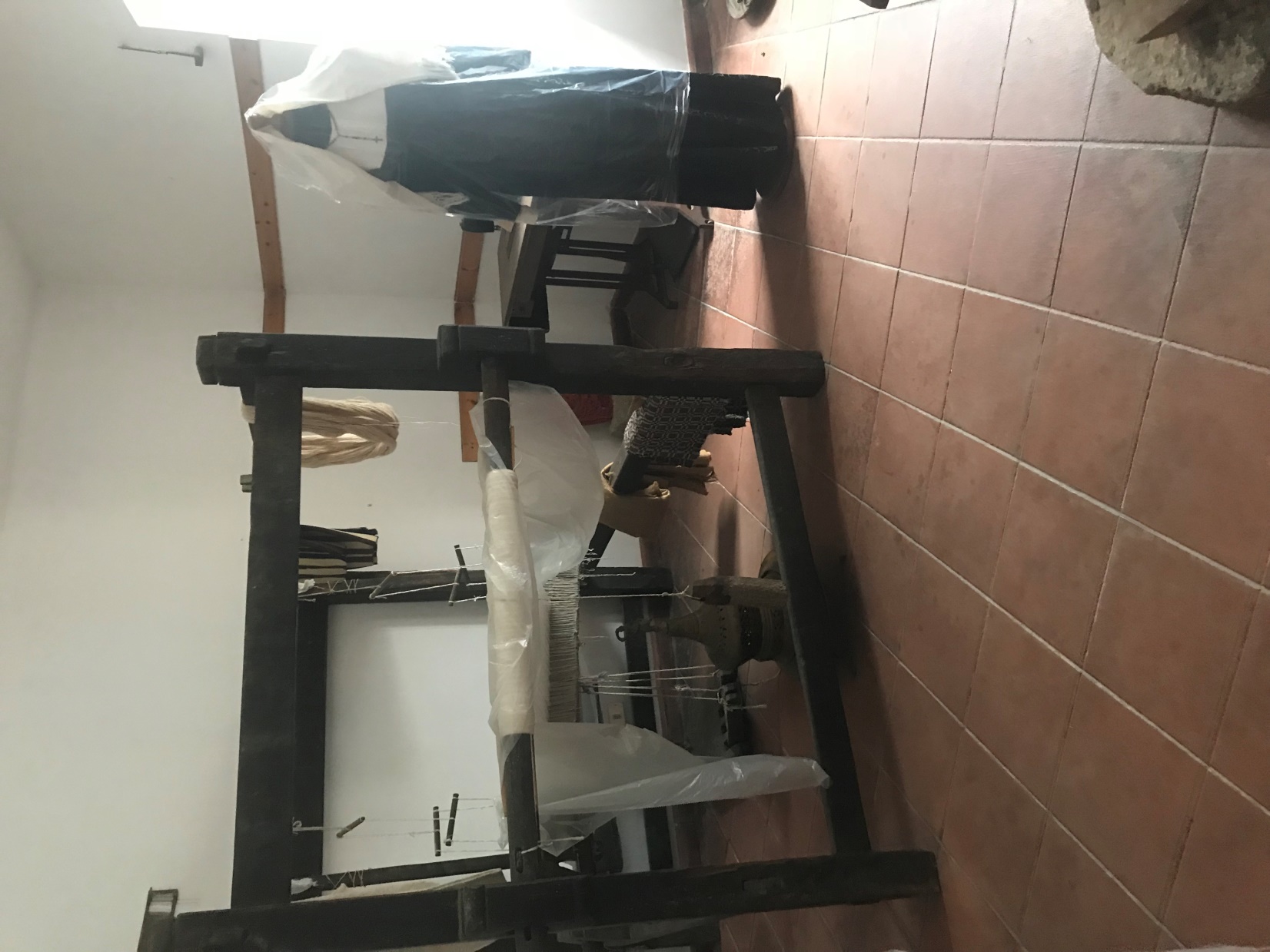 …and clothes
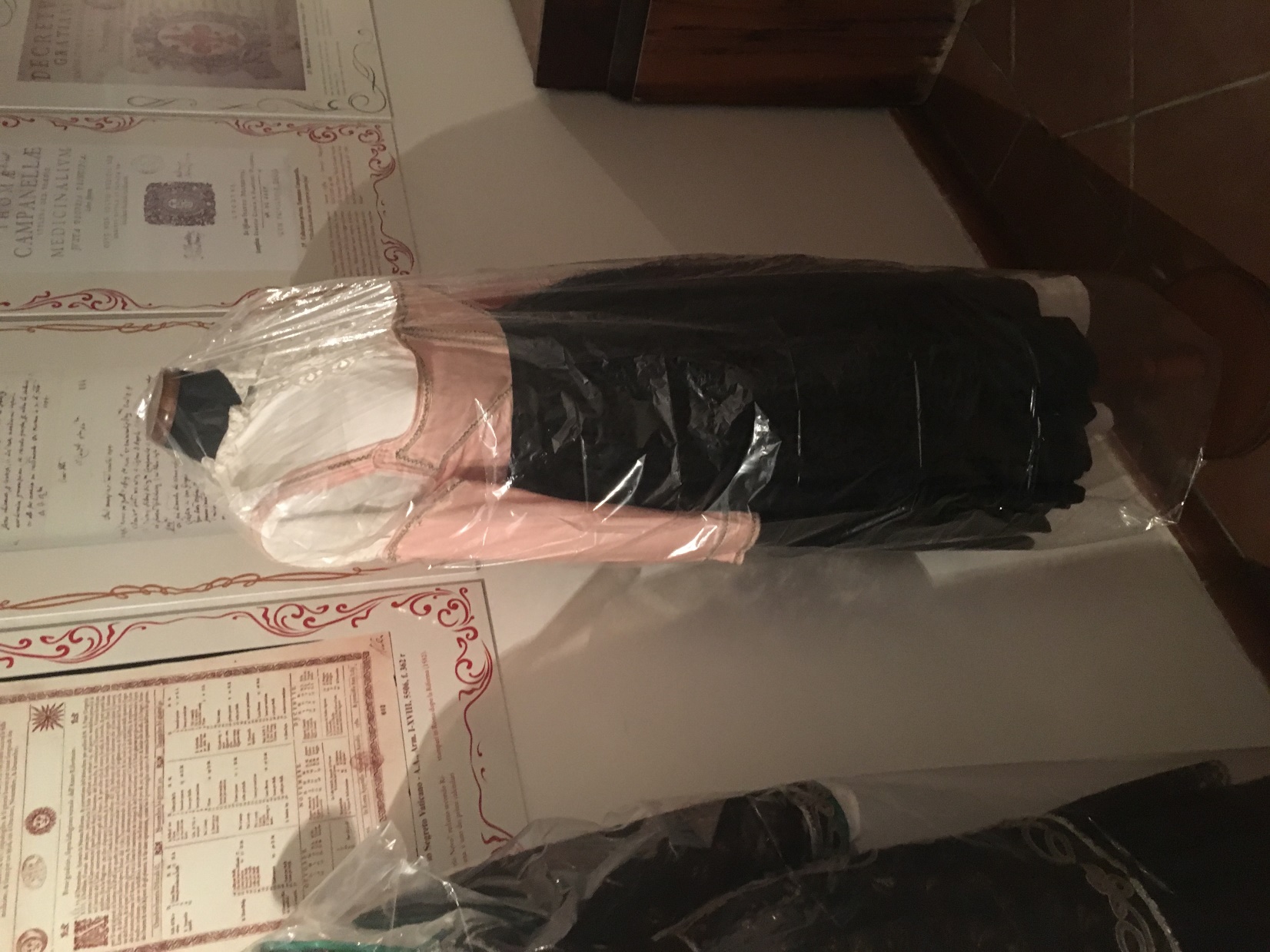 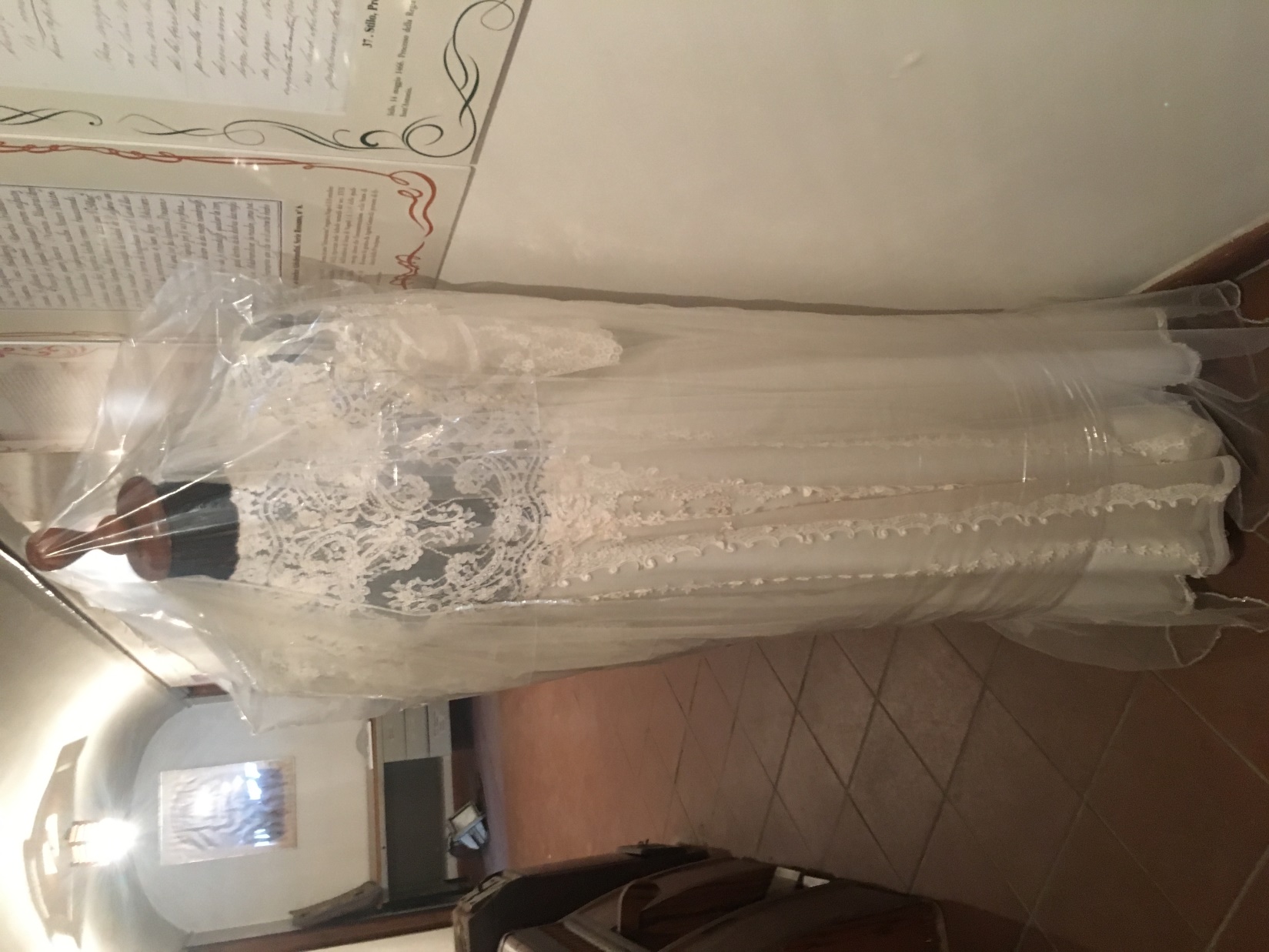 In «contrada Foresta», there is an old warehouse, now under renovation
Where ancient clothing is kept